DNS is a Primary Vector for DDoS
Richard Meeus, Director Security Technology & Strategy
DNS OARC 43   Prague, Czechia
Oct 26/27
65% of Q3 DDoS attacks leverage DNS
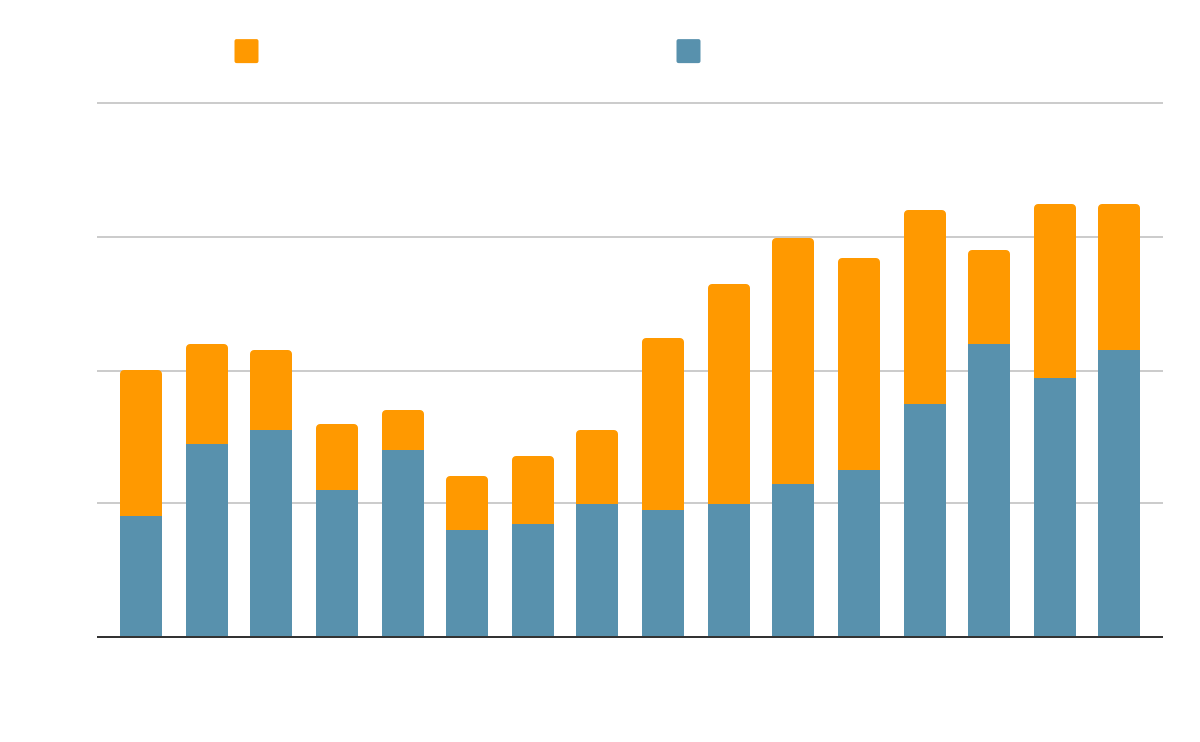 ‹#›
[Speaker Notes: DNS is the preferred route
resource exhaustion being the most prevalent]
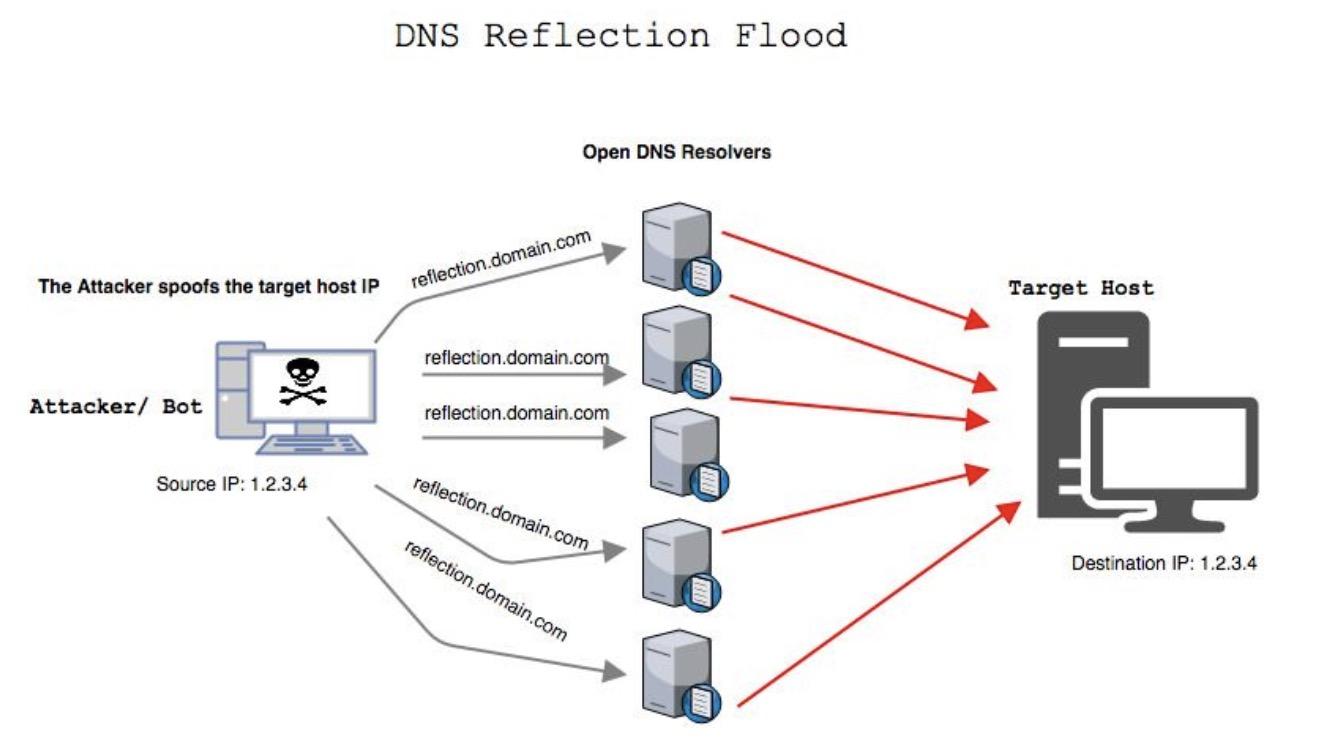 The newly trending DDoS target: DNS - part 1
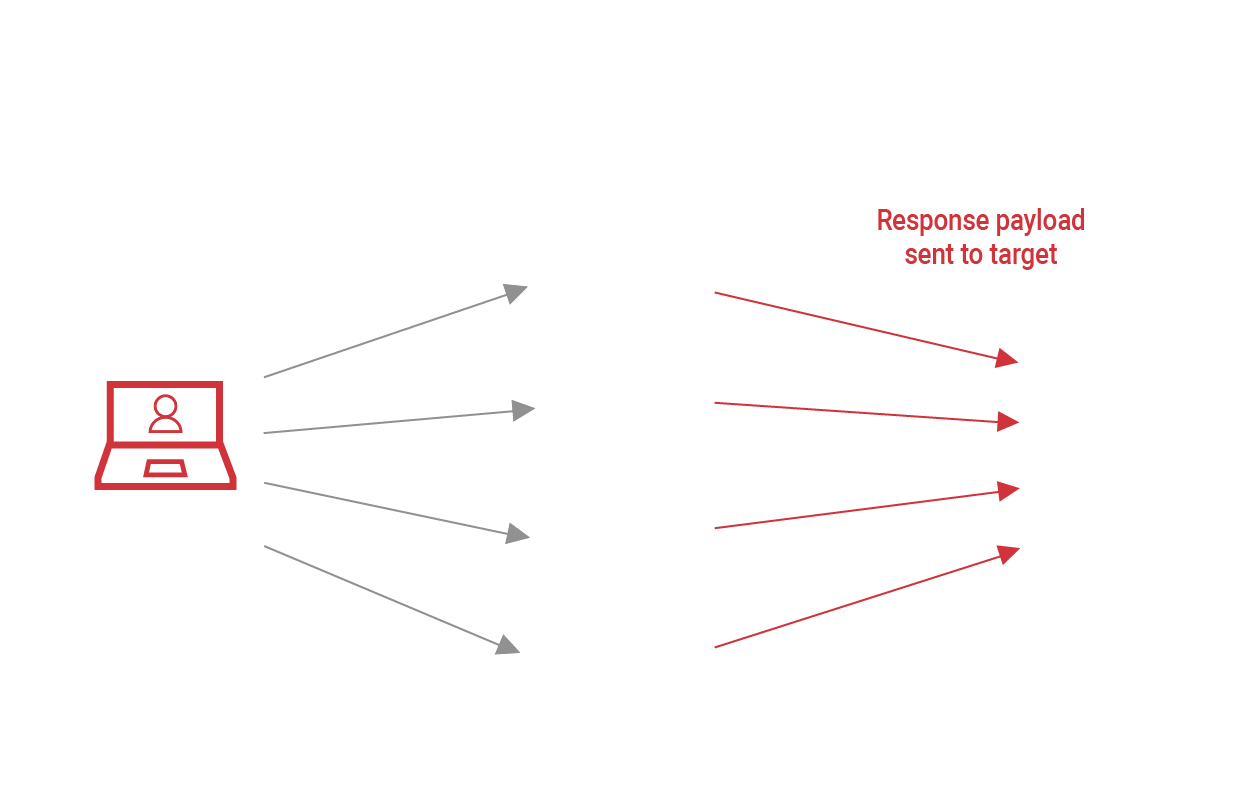 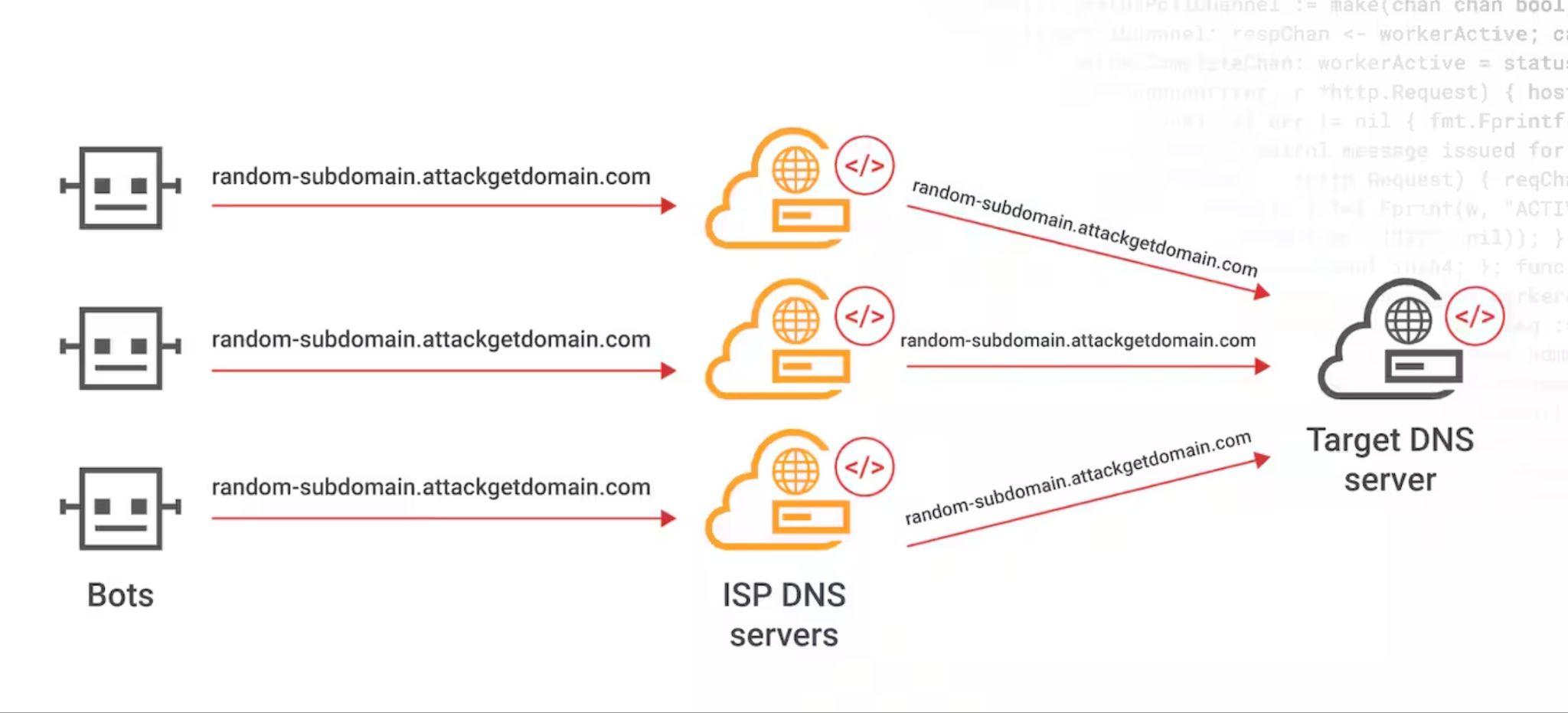 [Speaker Notes: Dig into reflection attacks
5 in the chart of recent attacks were reflection
UDP
Using the internet against itself]
The newly trending DDoS target: DNS part 2
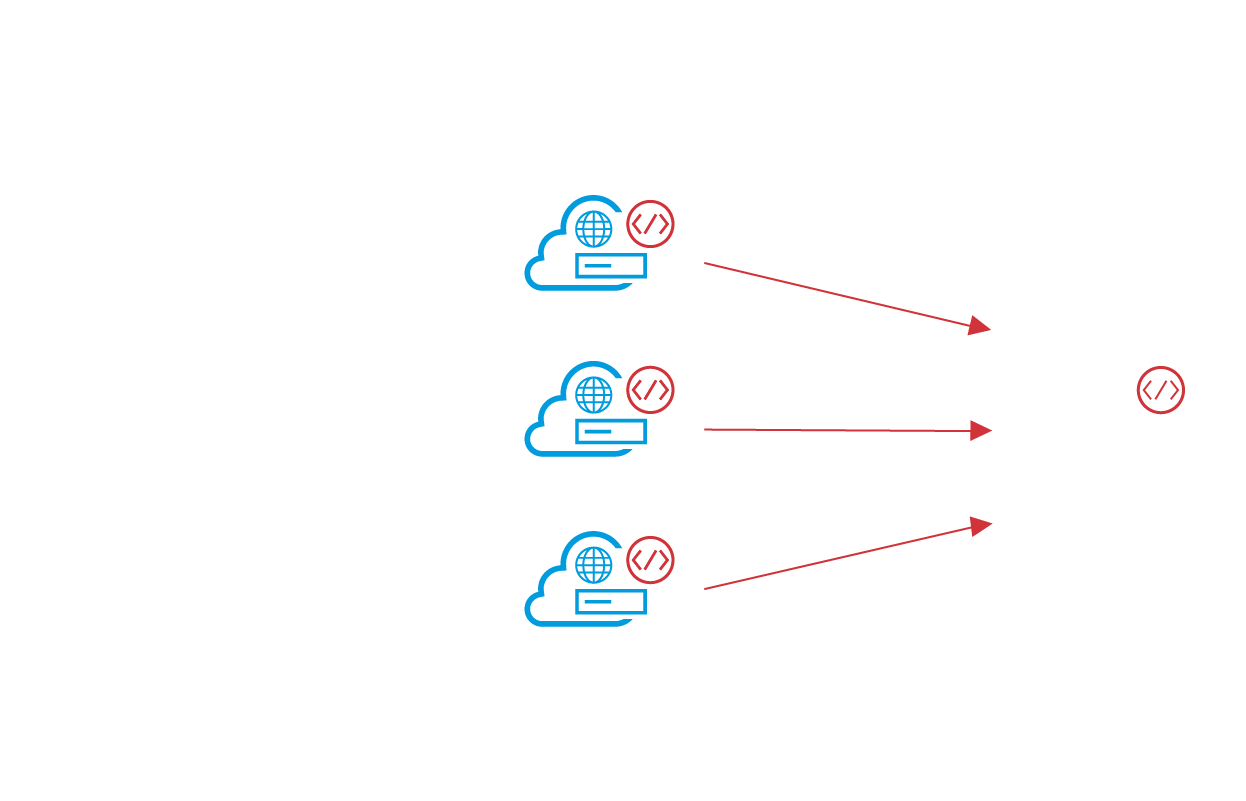 [Speaker Notes: Richard

DNS is a popular target for DDoS attacks because of the impact malicious traffic can have on this critical and foundational service. 
 A DNS DDoS attack compromises DNS servers with spoofed requests, causing an overwhelming response of payloads to the target]
High Packets per Second Attacks
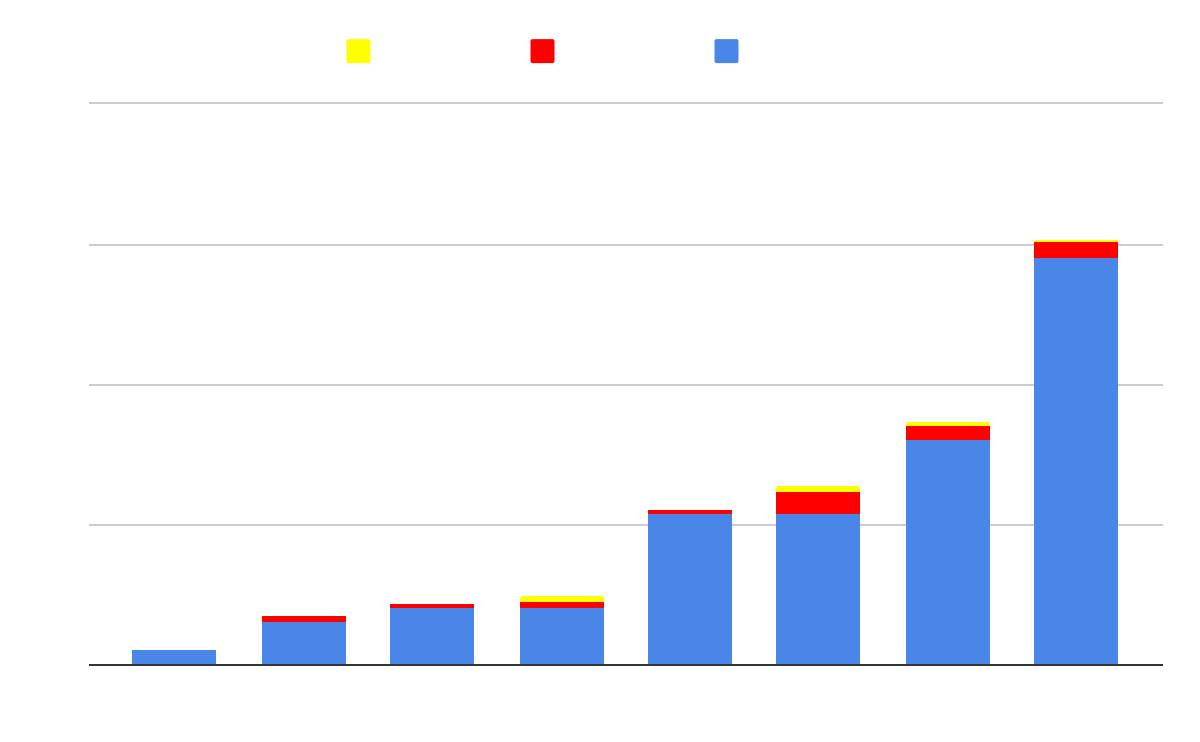 Attacks Are Getting Longer
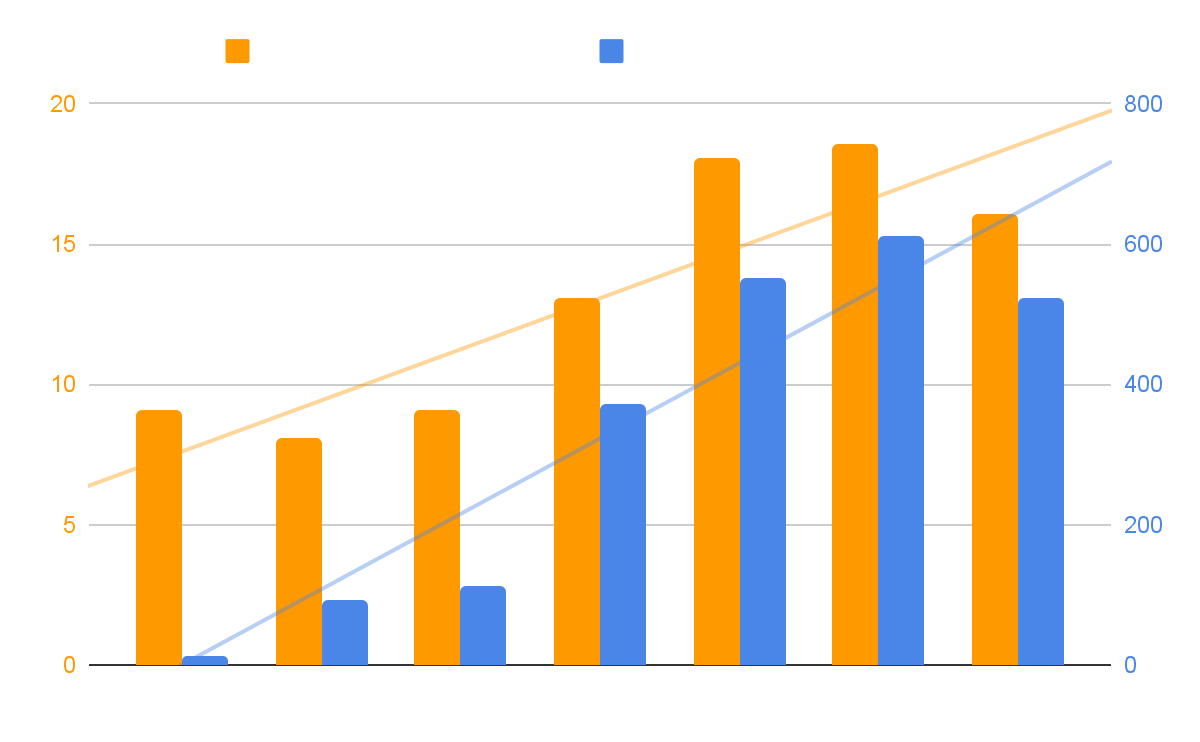 Major Sports League
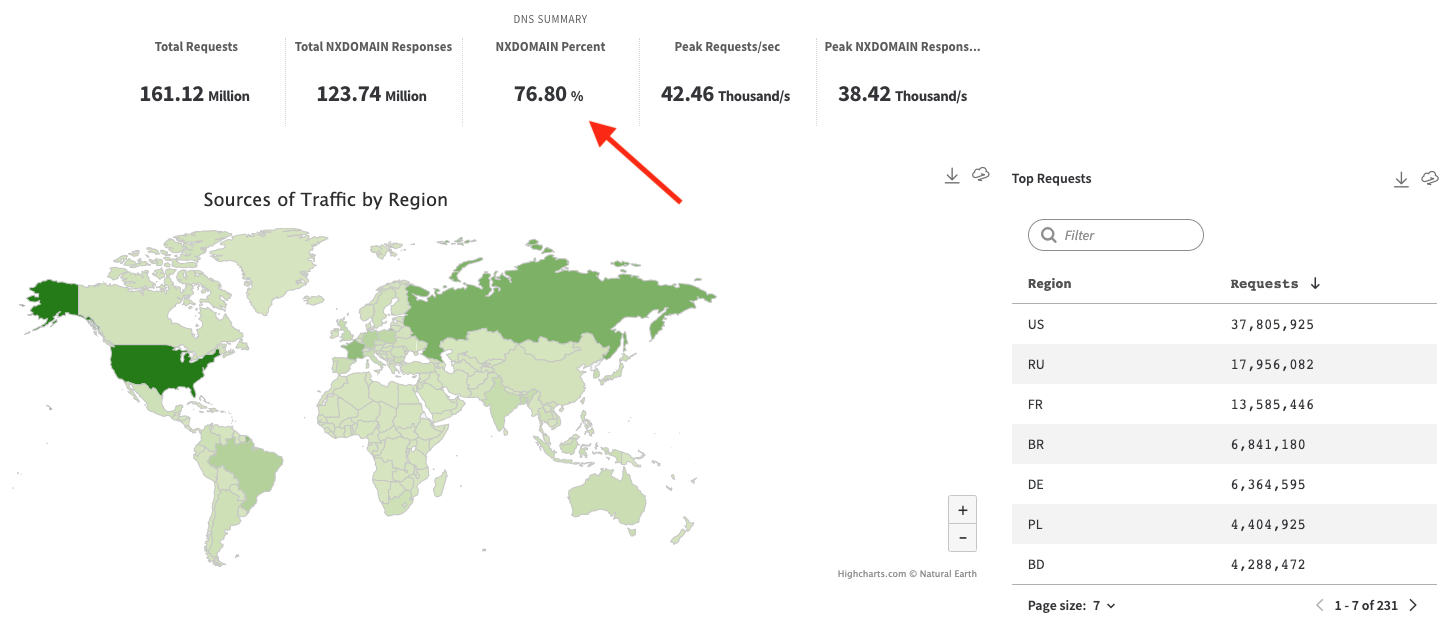 Major Sports League
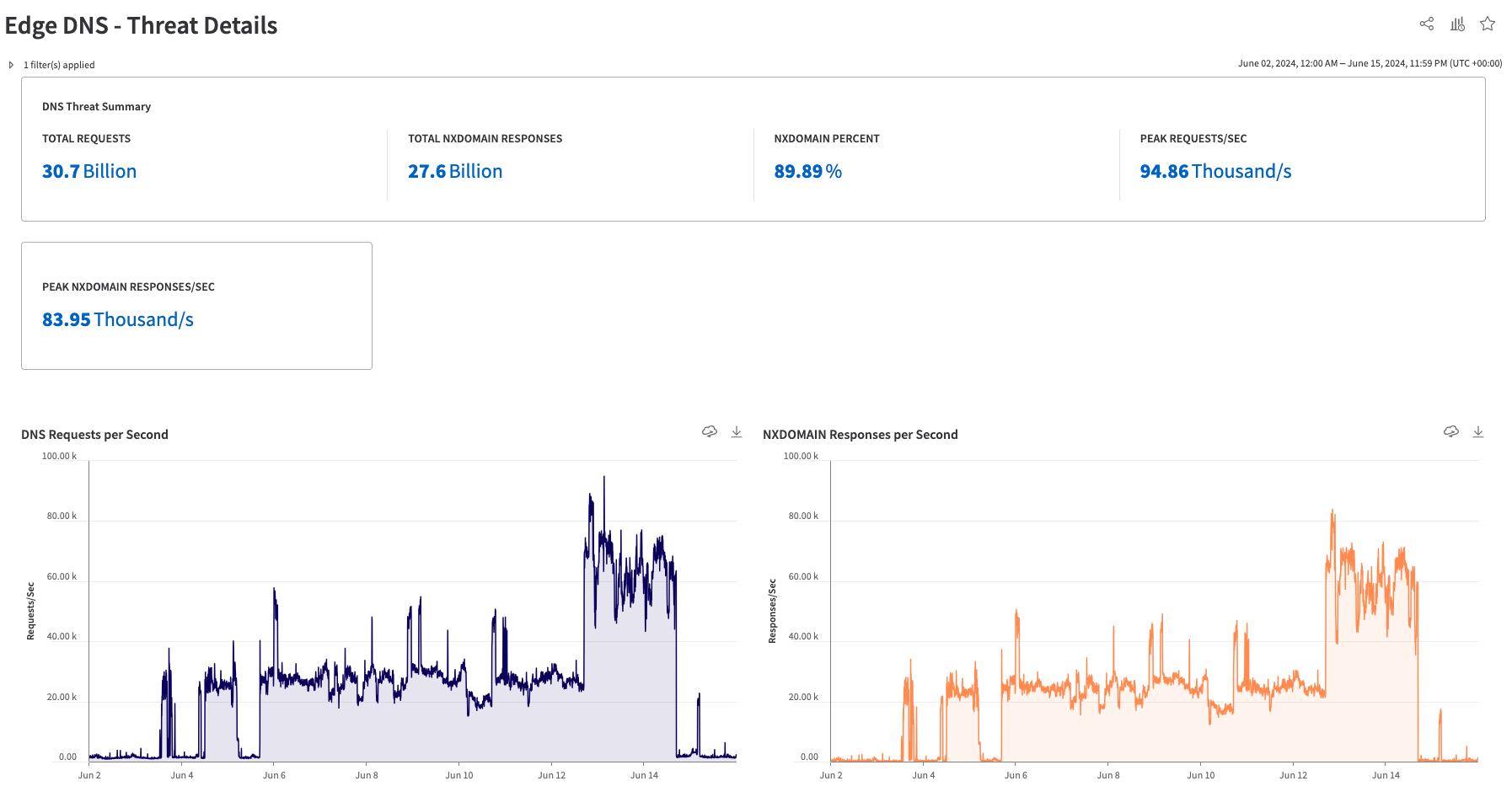 NX Domain Impact
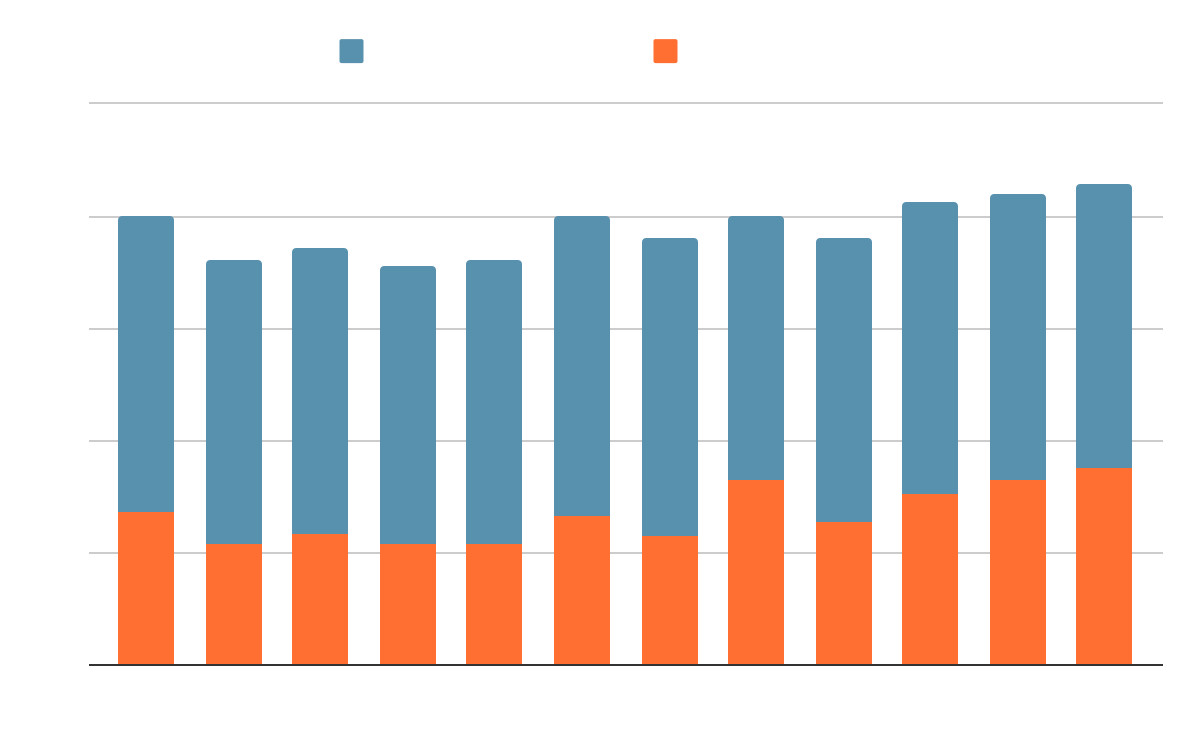 NXDOMAIN trends across cloud authoritative infrastructure
Layers 3 and 4 DDoS attack events by industry
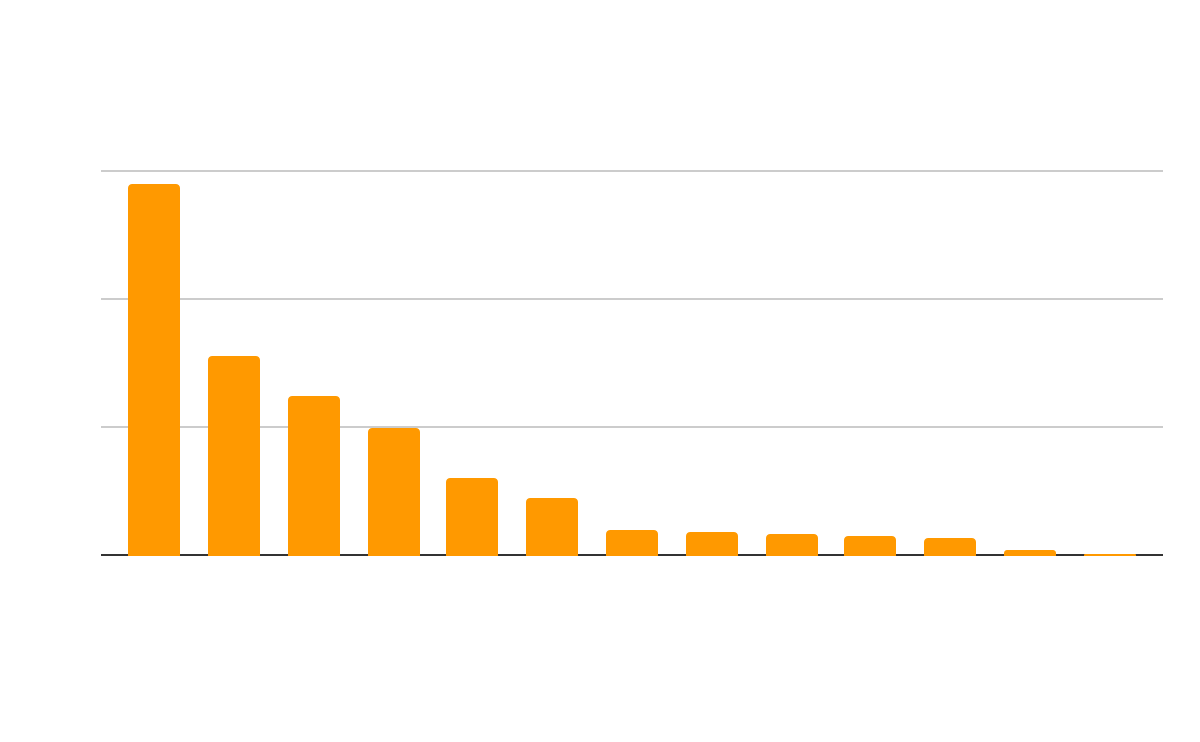 Financial services remains the most frequently attacked industry by Layers 3 and 4 DDoS attack events
Mitigation and Protection
Fortify authoritative infrastructure
Use “traditional” DDoS defences
Deploy authoritative proxies